Interstate Data Moving and the Last Block Problem: Lessons Learned in the CAPS Spring Experiment 2014
Keith A. Brewster, Ph.D.
Center for Analysis and Prediction of Storms
University of Oklahoma
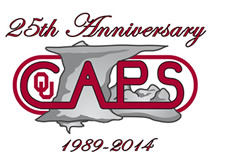 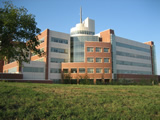 SPC/NSSL Spring Program in the Hazardous Weather Testbed
Testing and calibration of new forecasting methods in a simulated operational setting
6 weeks in spring season
Collaboration among 
NOAA research units
NOAA operational units
Universities
Private sector
Testbed located between the NOAA Storm Prediction Center and Norman National Weather Service Forecast Office
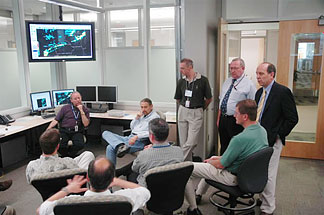 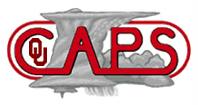 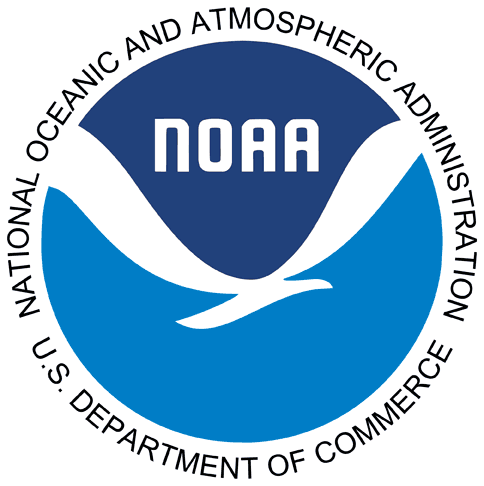 CAPS Spring Experiment
Part of NOAA/SPC Spring Experiment at the Hazardous Weather Testbed
Run Large Ensemble of Convection-Allowing NWP Forecasts for 6-weeks in Spring
New methods for severe weather prediction in 1-2 days time frame
25 NWP models run at XSEDE Centers
2013-2014 Darter at NICS  (UTenn @ Oak Ridge)
Goal: “Real-time” 4D Data Visualization
Procedure Since 2007
Run models at PSC or NICS
Bring 2D files and images back
2D fields and levels pre-selected
Issues
Does not allow full 3D visualization
May want to examine other fields and levels
Need to move 3D Data from NICS at UTenn CAPS at OU
Scoping the Task
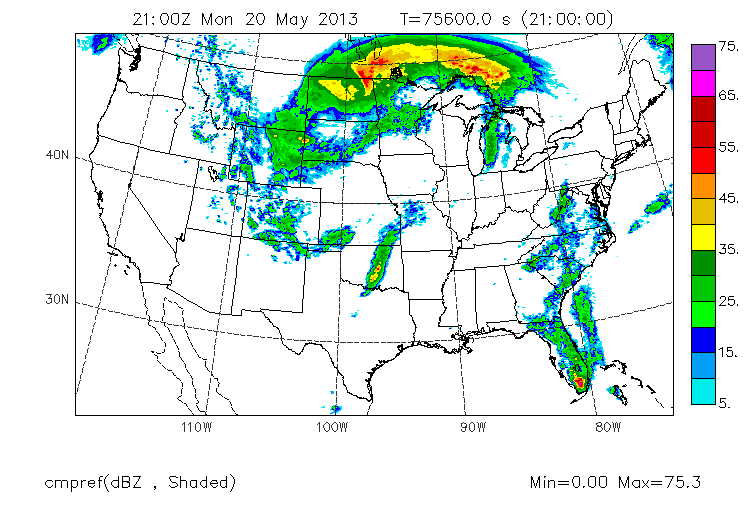 CONUS Domain at 4-km Resolution 1163 x 723 x 53Output for one time: 4.2 GB
Domain decomposition onto 384 (6x64) processors results in 384 split files per output time, each file = 11 MB
For smooth animations, 10-minute output is generated for 5 members covering the afternoon and evening, forecast hours 18-30.

Complete Forecast:
60-h forecast, hourly output + 10 minute output 18h-30h: 121 output times, 508 GB
Day-1 Afternoon and Evening for Animation
Forecast 18h-30h with 10-minute output: 73 output times,  307 GB
Plan “A” Workflow
WRFModel
wrfoutsplit files
NICS Darter
GridFTP or bbcp
DailyRegion of Interest
joinWRF Join and subset
wrfoutjoined files
CAPS Server
WDSS-II Converter
vdfcreate
WDSS-IIfiles
VAPoRvdf files
sftp or scp
sftp or scp
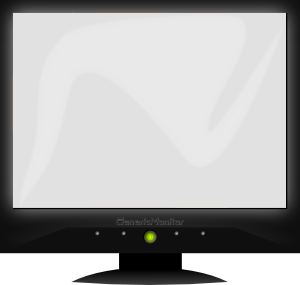 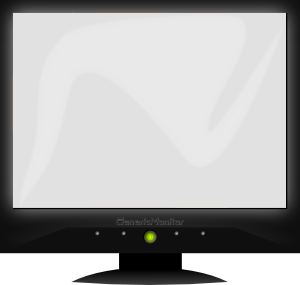 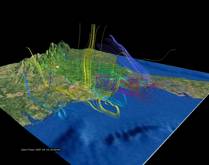 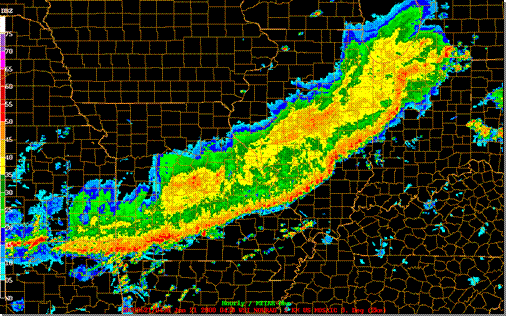 VAPoR
NSSL or SPC Machine in HWT
WDSS-II
[Speaker Notes: Each full split file: 112MB]
Data Route
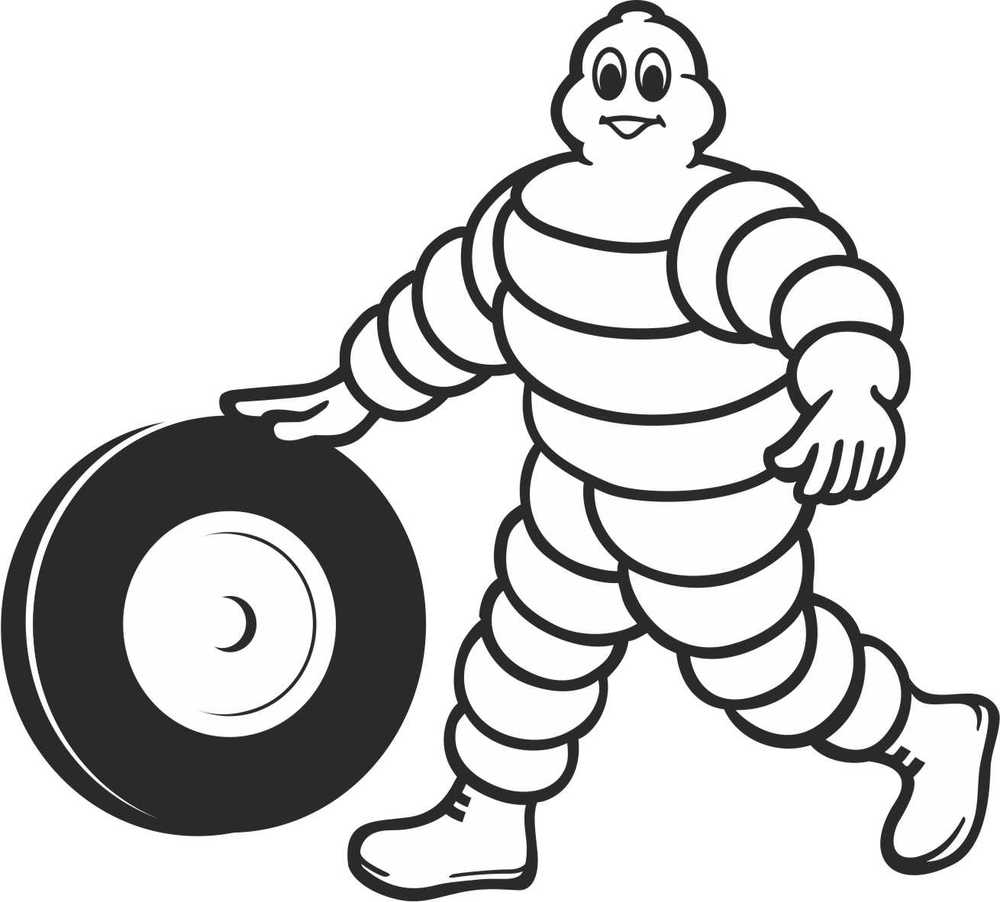 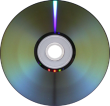 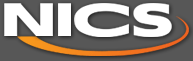 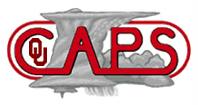 NICS/U Tenn  in Oak Ridge, Tennessee toCAPS/OU  in Norman, Oklahoma
845 miles  13 hours  via MichelinNet
Map from mapquest.com
Internet Route
Internet2
Internet Route “Last Mile”
OneNet Tulsa to OU – Norman (4PP)
4PP to National Weather Center
Across the parking lot
National Weather Center to 
CAPS Switch to File Server System
to CAPS Office Workstation via Firewall
Recent Networking Initiatives
University of Tennessee BLAST
OneOklahoma Friction Free Network (OFFN)
National Weather Center Upgrade
University of Tennessee BLAST
100 Gps Upgrade of Research Network
Includes connections to HPC at NICS
Recent Networking Initiatives
OneOklahoma Friction Free Network (OFFN) NSF Campus Cyberinfrastructure-Network Infrastructure and Engineering Program (CC-NIE)
Establish 10 Gbps Network Ring
OU-OSU-Langston-Tandy Supercomputing Ctr
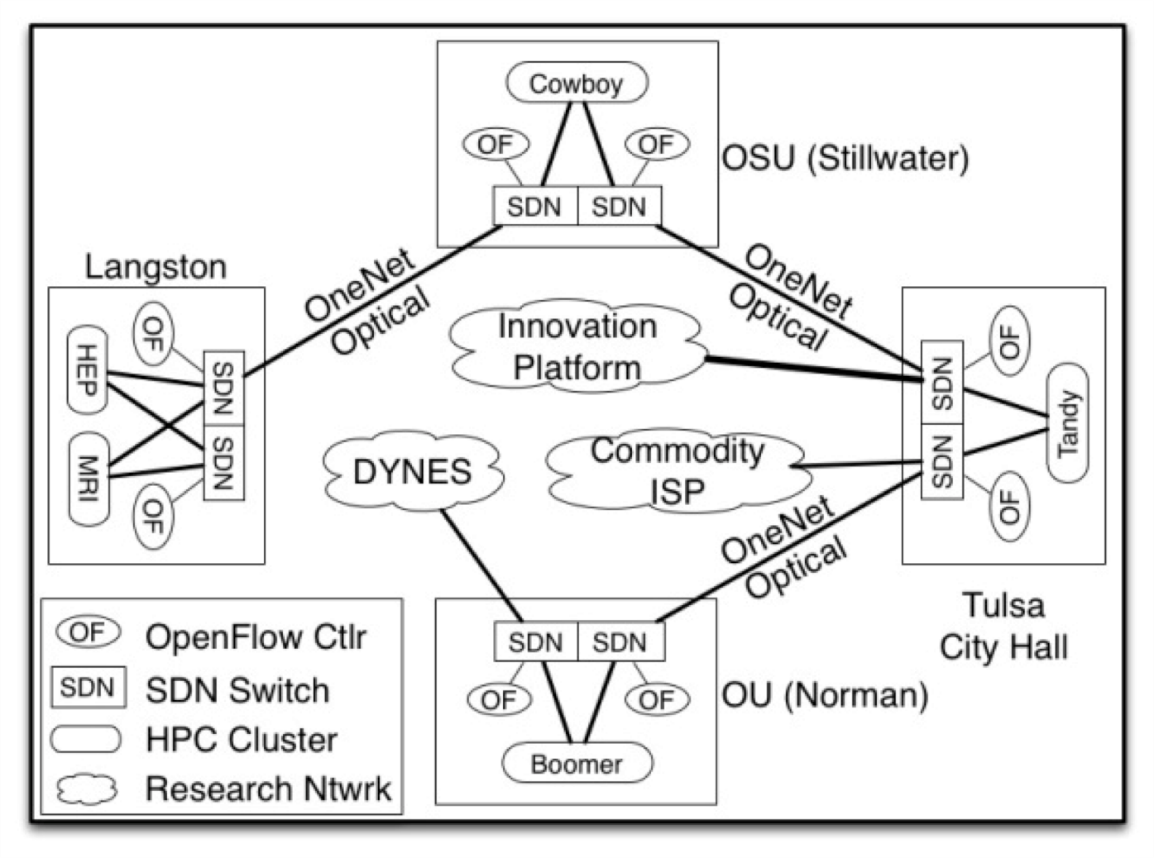 Traffic & Last Block Problem
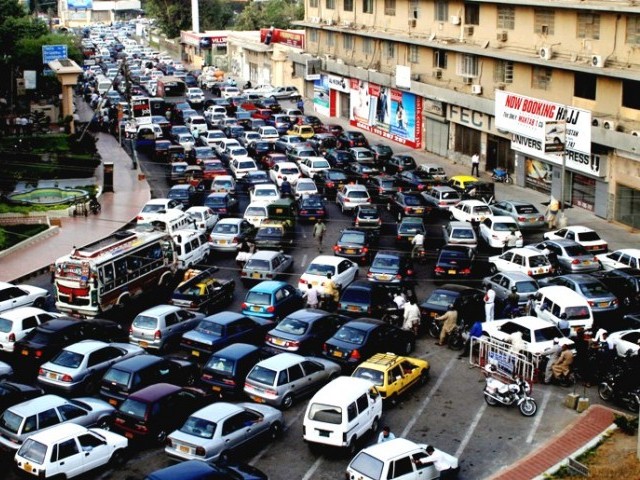 Testing revealed a “last block” problem, actually within the building itself, mostly due to a slow firewall.
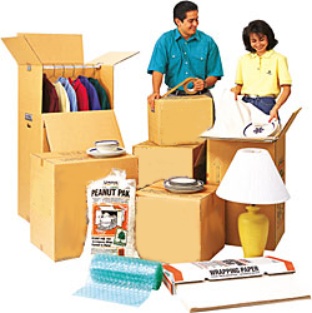 Packing and Compression?
Try creating compressed tar file before sending?Sending large files is faster ~100 MB/s vs ~10 MB/s
BUT! Creating a compressed tar file takes time
Test for 1-hour of Full Domain Split Files
With Compression
Without Compression
Plan “D” Workflow
DailyRegion of Interest
NICS Darter
joinWRF Join and subset
WRFModel
wrfoutsplit files
wrfoutjoined files
bbcp
SPC Workstation
CAPS Stratus
WDSS-II Converter
sftp
wrfoutjoined files
WDSS-IIfiles
vdfcreate
VAPoRvdf files
sftp
CAPS Laptop
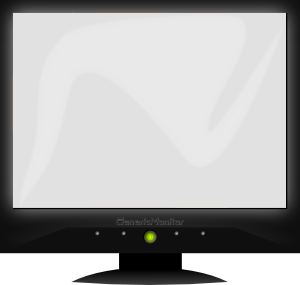 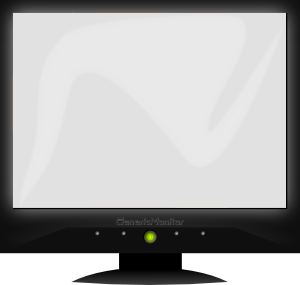 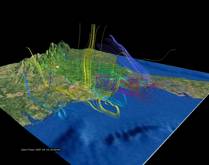 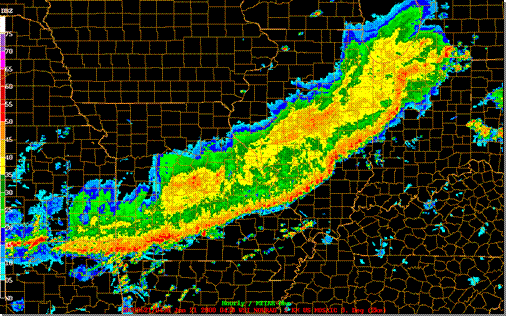 WDSS-II
VAPoR
[Speaker Notes: New Merged file size: 112 MB
Transfer speeds: NICS to Boomer scp ~50 Mbytes/s
Large file: NICS to data1.oscer.ou.edu bbcp ~70-100 Mbytes/s
Boomer to CAPS: 5 Mbytes/s]
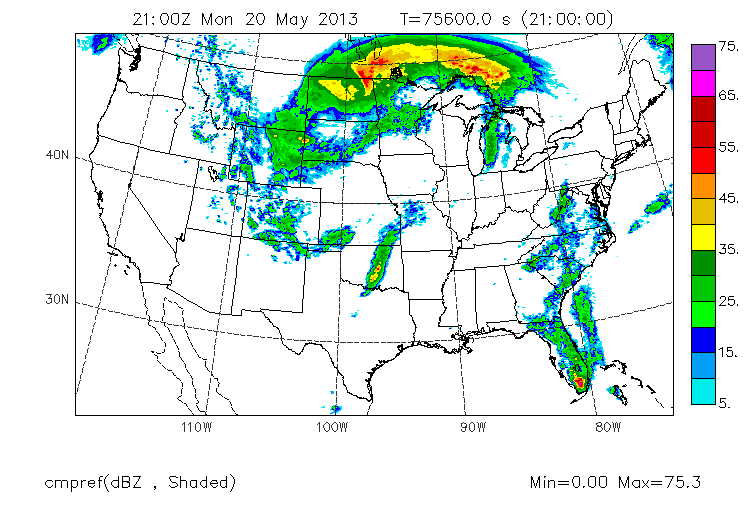 Re-Scoping the Task
Selected Subdomain of the Day203 x 203 x 53Output for one time: 111.5 MB
Single file for each time = 111.5 MB vs 4.2 GB

Day-1 Afternoon and Evening for Animation
Forecast 18h-30h with 10-minute output: 73 output times, 8.2 GB vs 307 GB
Processing and Transfer: ~20 min
Fruits of Labor
WDSS-II
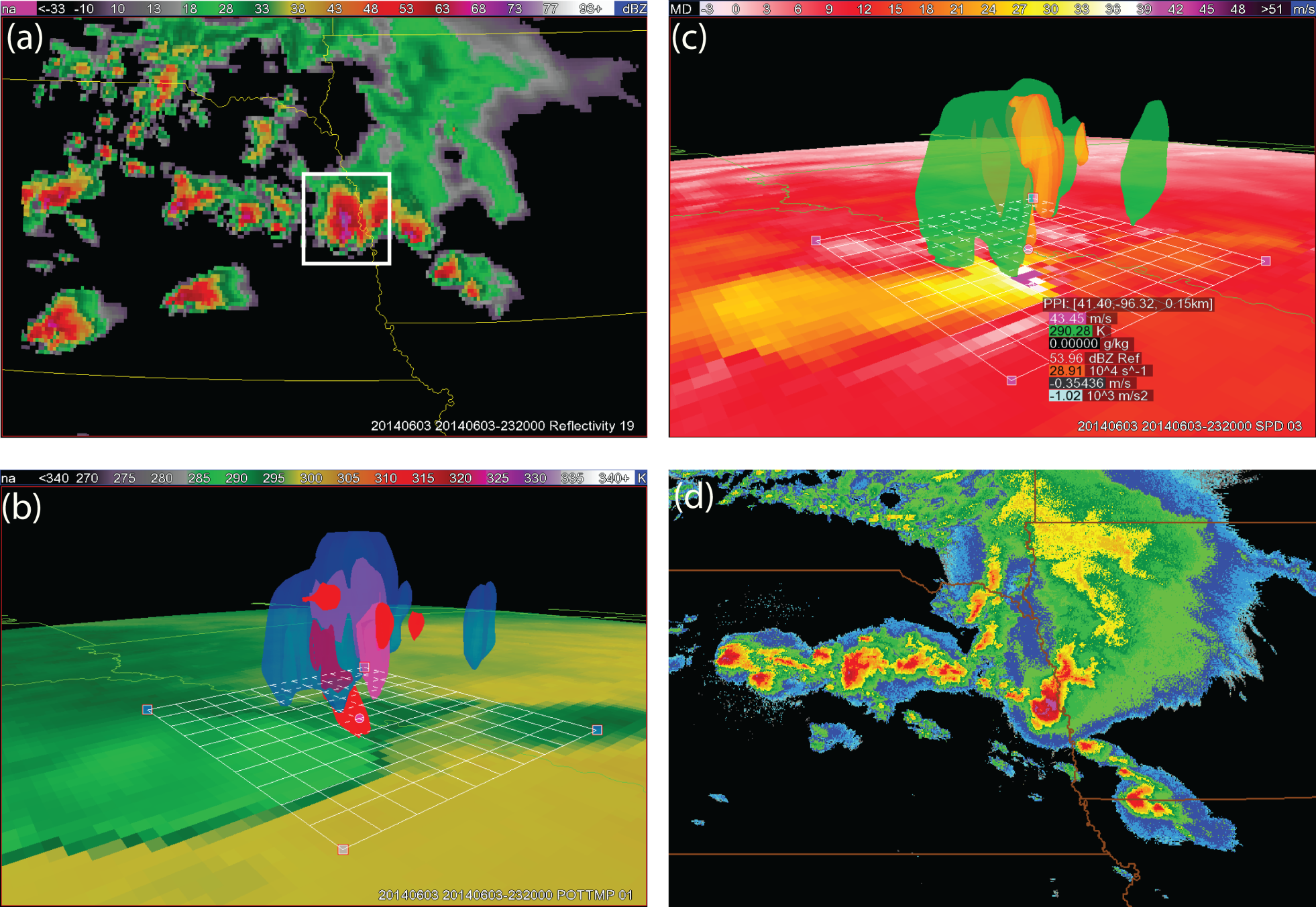 Fruits of Labor
VAPoR
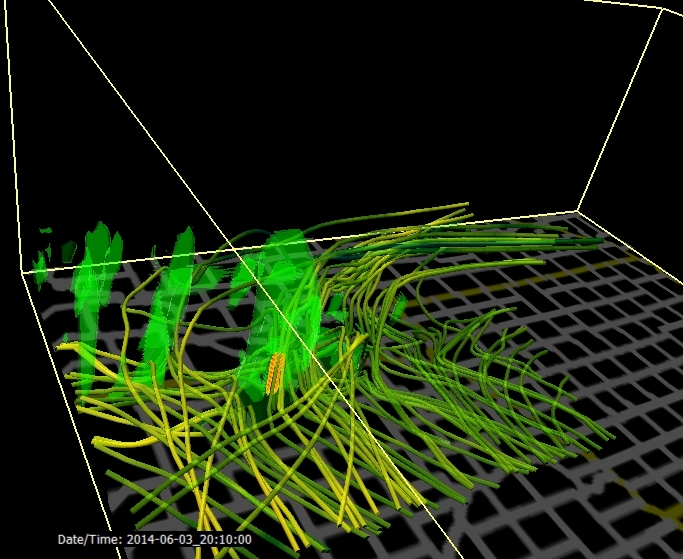 Lessons Learned
Involve networking pros early
Your mileage (throughput) may vary
Be flexible with workflows
Evaluate overhead of all steps
Find ways to fund equipment upgrades where needed – slowest link sets your rate
Software Programmable Networks/Science DMZ’s may be needed for the largest jobs
Future Plans
National Weather Center (September, 2014)
Upgrading Network to 10 Gps Switches
Software Programmable Networking Enabled
Replacing Slow Firewall
CAPS (September-October, 2014)
Upgrading to Two 10 Gps Gateway Serverswith Virtual Router Redundancy Protocol (VRRP)
Software Programmable Networking Enabled
Upgrading servers to 10 Gps network interfaces

For 2015
Set Jumbo Size Maximum Transmission Unit (MTU) for route
Explore use of Science DMZ within OneNet
Questions?
Thanks to:
Chris Cook, CAPS
Kevin W. Thomas, CAPS
Victor Hazlewood and his networking team, UTenn
Matt Runion & James Deaton, OneNet
Henry Neeman & OSCER Team
Mike Coniglio, NOAA/NSSL
Contact Info:
Keith Brewster
CAPS/University of Oklahoma
kbrewster@ou.edu